Polycystic ovarian syndrome
By : dr samer yaghi
Infertility &reproductive medicine specialist
Definition :
It is a clinical syndrome characterized by mild obesity, irregular menses or amenorrhea, and signs of androgen excess (e.g., hirsutism, acne). 

Polycystic ovary syndrome occurs in 5 to 10% of women.
Pathophysiology Pt.1:
The precise mechanism by which polycystic ovary syndrome has not been established.
 Some investigators explain it as primarily an intrinsic ovarian problem (excess ovarian production of androgens), others as adrenal (excess adrenal production of androgens), and again others as hypothalamicpituitary dysfunction (exaggerated gonadotropin releasing hormone pulsatility resulting in hypersecretion of luteinising hormone).
Current studies suggest that excess androgen production may induce polycystic ovarian morphology and perpetuate the endocrine disruption of this disorder.
Pathophysiology Pt.2:
Theca cell  is the  primary source for androgen production in this disorder.

    Increased androgen production may also contribute to inappropriate gonadotropin secretion in PCOS.

There is clear evidence to suggest a major role of insulin resistance and hyperinsulinemia in PCOS.
Polycystic ovary 
PCO
Hyper-androgenism
Chronic anovulation
Symptoms and Signs :
Symptoms typically begin during puberty and worsen with time.

  The typical symptoms are mild obesity ,hirsutism and irregular menses or amenorrhea .

In most cases hirsutism occurs on the face and chin, although dark pigmented hair may occur over other regions such as the lower abdomen, chest, back, and extremities.
To Be Continued...
Hirsutism:
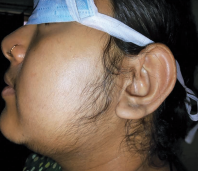 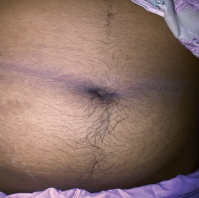 Continuation…
Some women have other signs of virilization, such as acne and temporal balding. 

Areas of thickened, darkened skin (acanthosis nigricans) may appear in the axillae, on the nape of the neck, and in skin folds .

The cause is high insulin levels due to insulin resistance.

 When found in conjunction with hyperandrogenism, the condition is termed HAIR-AN (hyperandrogenic-insulin resistantacanthosis nigricans) syndrome.
Acanthosis nigricans : (areas of thickened darkened skin)
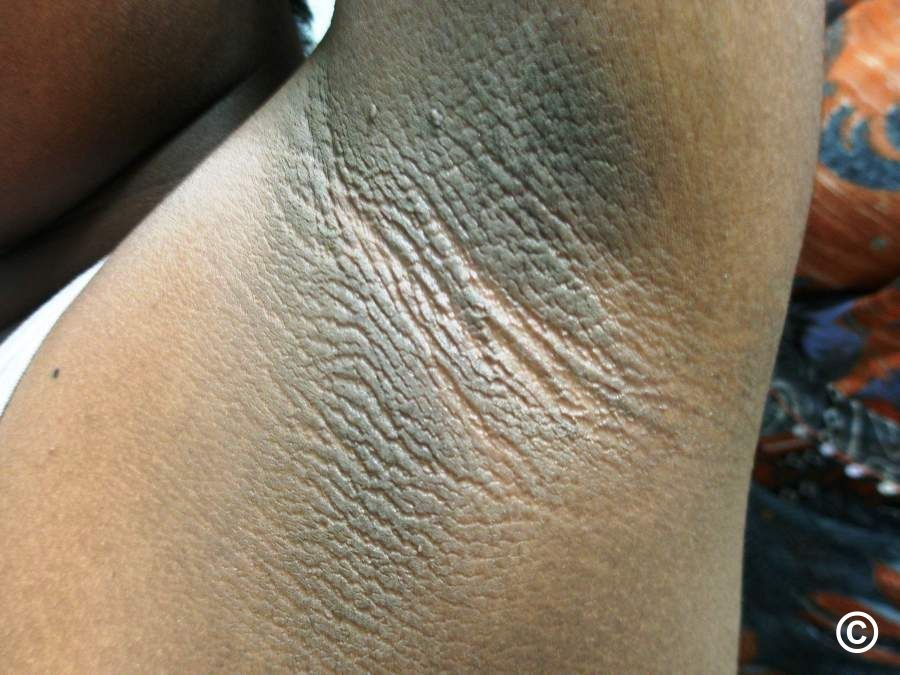 Clinical features that may be observed in women with PCOS :
Reproductive
• Menstrual cycle disturbances resulting from anovulation (oligomenorrhea, amenorrhea, dysfunctional uterine bleeding).
• Obesity.
• Infertility.
• Hyperandogenism (hirsutism or acne or androgen dependent alopecia).
• Acanthosis nigricans.
• Recurrent spontaneous abortion.
• Endometrial hyperplasia or cancer.
Metabolic
• Impaired glucose intolerance.
• Type 2 diabetes mellitus.
• Gestational diabetes.
• Dyslipidemia.
• Cardiovascular disease.
The Rotterdam Consensus Group criteria for the definition of PCOS:
The diagnosis of PCOS requires at least two of the following three criteria:
1. Oligo-ovulation and/or anovulation.
2. Clinical and/or biochemical signs of hyperandogenism. Clinical hyperandrogenism includes hirsutism, acne, or androgenic alopecia. 
** Biochemical hyperandrogenism (or hyperandrogenaemia) includes a raised level of circulating androgens such as total testosterone, free testosterone or free androgen index (FAI), or dehydroepiandrosterone sulphate (DHEAS).
3. Polycystic ovaries on ultrasound. defined as the presence of 12 or more follicles in either ovary measuring 2–9 mm in diameter, and/or increased ovarian volume greater than 10ml per ovary, usually occurring in the periphery and resembling a string of pearls.
Differential Diagnosis :
Differential diagnosis of PCOS include: 

1. Non-classical CAH.
2. Adrenal tumor, ovarian tumor, pituitary tumor, androgen secreting tumor.
3. Cushing’s disease or syndrome.
4. Androgenic drugs.
5. Hyperprolactinemia.
6. Acromegaly.
Investigations:
• Pelvic ultrasound .
i. Endometrial thickness (to exclude endometrial pathology including endometrial hyperplasia).
ii. Ovaries (presence of polycystic ovaries, exclude ovarian androgen producing tumors).
• Urinary pregnancy test if amenorrhea .
• Hormone assays (time for days 2–5 of cycle if oligomenorrhea).
FSH, LH (LH:FSH ratio 3:1), E2 (↑) (raised LH in up to 50% of patients, exclude other causes of anovulation such as hypogonadotropic hypogonadism or premature ovarian failure).
Thyroid function tests. TSH T4 .
Prolactin  with the caveat that some PCOS patients may have prolactin levels slightly above normal.
17 α hydroxyprogesterone (exclude congenital adrenal hyperplasia).
Androgens (DHEAS, total testosterone (↑), SHBG (↓) FAI to possibly help confirm PCOS and exclude androgen producing tumours).
• Metabolic screening.

1.   2 hour 75 g OGTT if BMI > 28 kg/m2 (exclude IGT and type 2 diabetes mellitus).

2.   Fasting lipids (exclude dyslipidemia such as total cholesterol, LDL cholesterol, triglycerides, HDL cholesterol).
Treatment:
PCOS is a chronic condition, there is no cure.

Treatment depends upon clinical presentation of patient. 

Therapy is directed on either improvement of fertility or treatment of symptoms such as menstrual irregularities or hirsutism.
Treatment modalities :
1. Intermittent progestins or oral contraceptives for oligomenorrhea /amenorrhea.

2. Infertility treatments in women who desire pregnancy.

3. Management of hirsutism.
Medical treatment options in PCOS